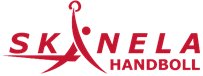 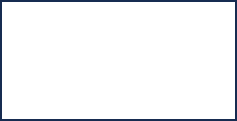 xyz
2024-01-19
1